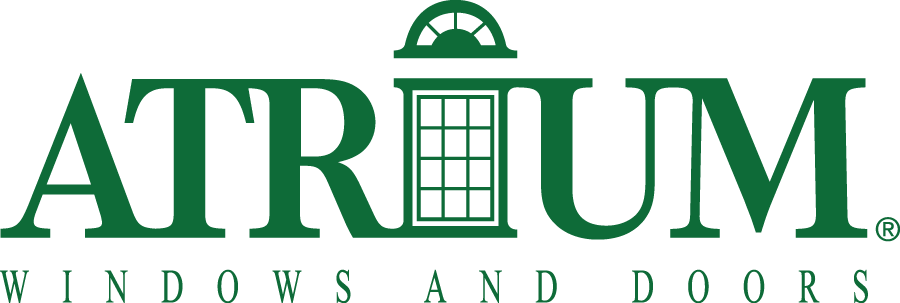 MADE IN USA
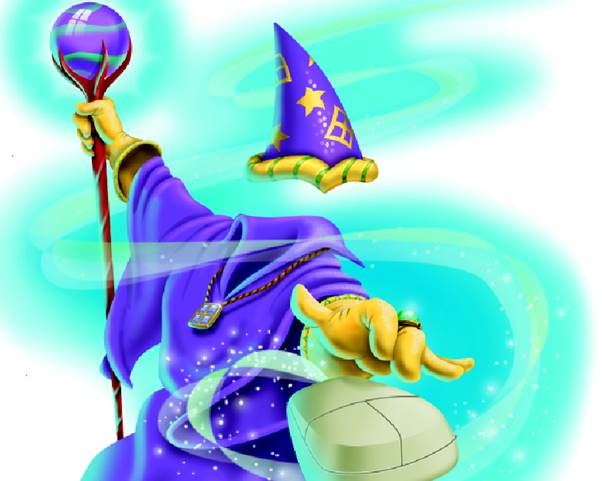 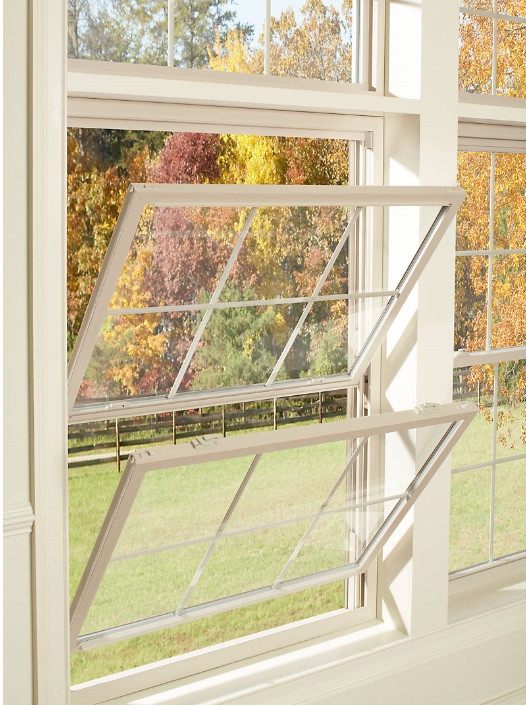 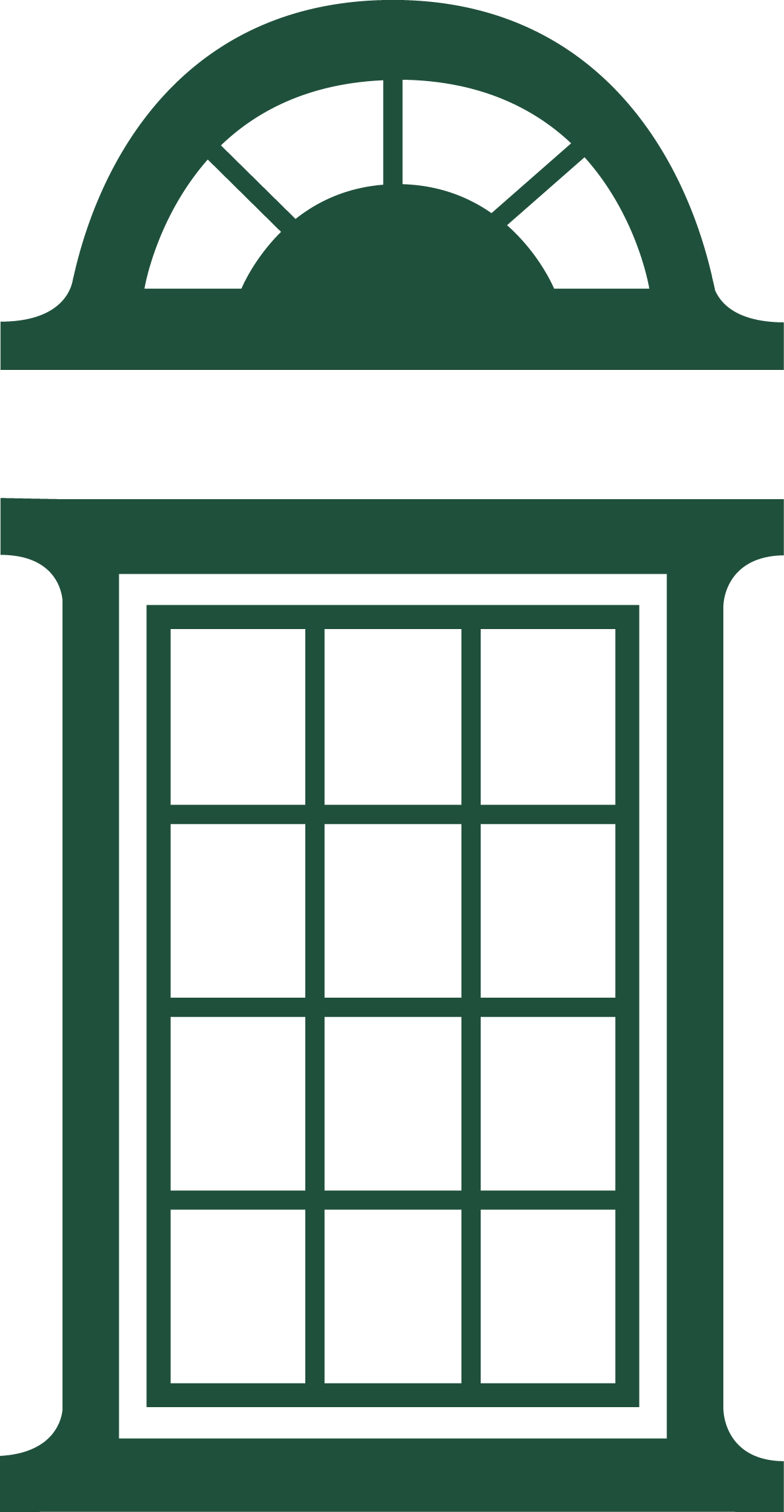 Experiencethe Magicof OnlineOrdering
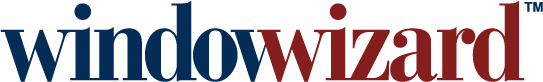 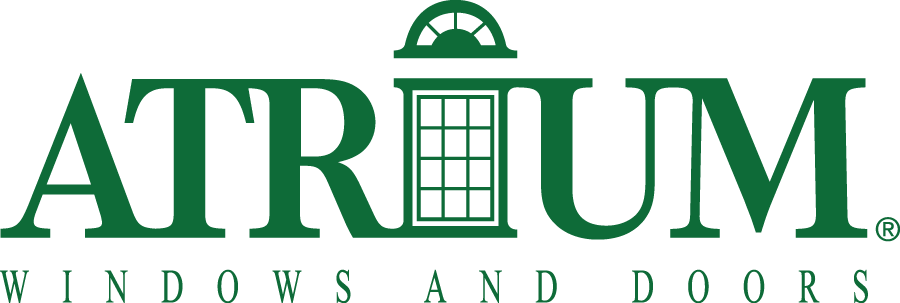 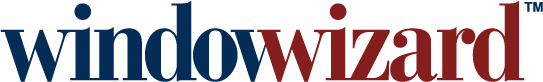 MADE IN USA
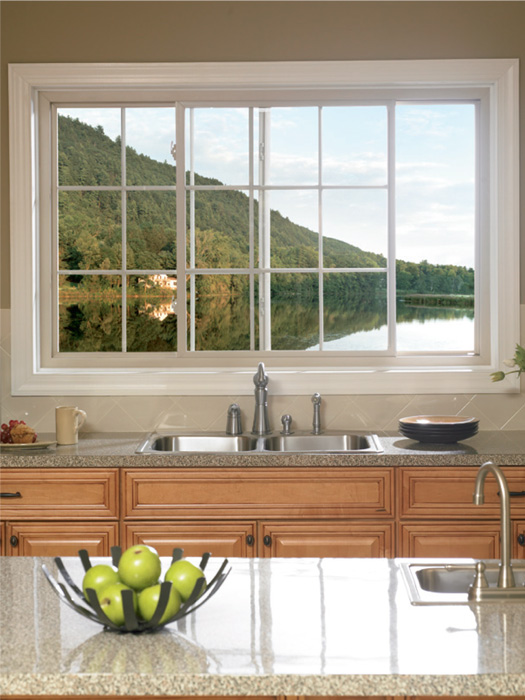 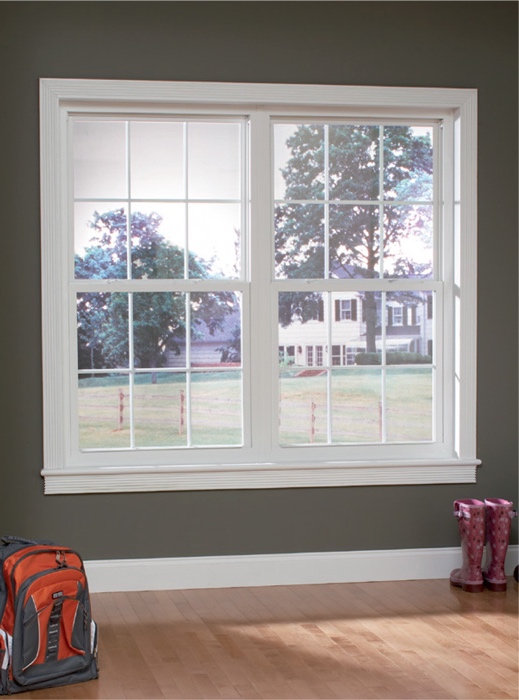 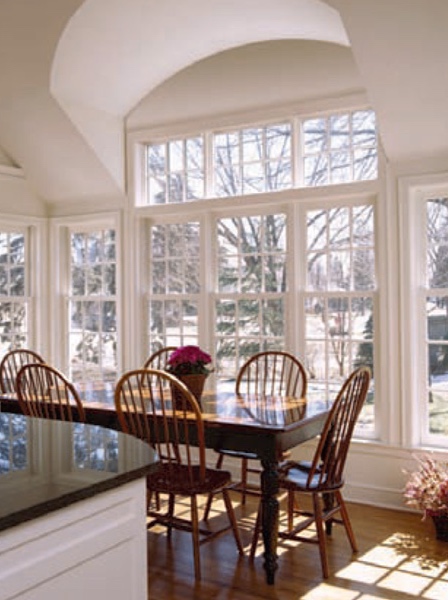 The WindowWizard, an online quote-generating system for top-quality windows and patio doors
All you need is a computer with internet access
There are no disks or downloads to worry over
WindowWizard available24 hours a day, 7 days a week
Only users with a proper passwordcan enter the Wizard’s domain
Your customer can use the Wizard
Atrium calls this the “Customer’s Customer”
Atrium provides your customerwith a log-in and password on an accountthat is linked to your location
Your customer can enter orders and do quotes
You control cost and order submission
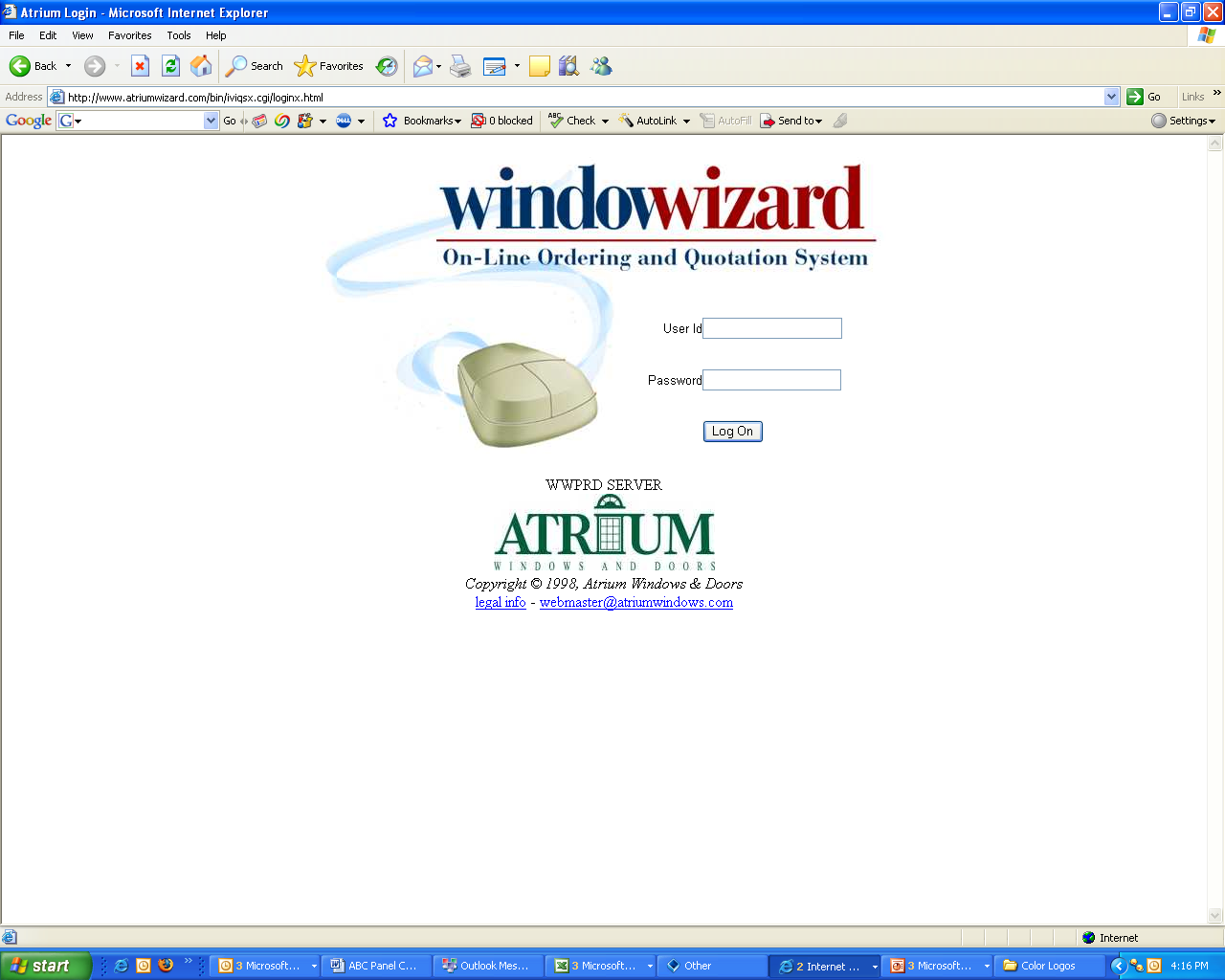 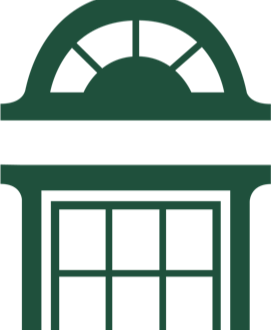 a great way to do business
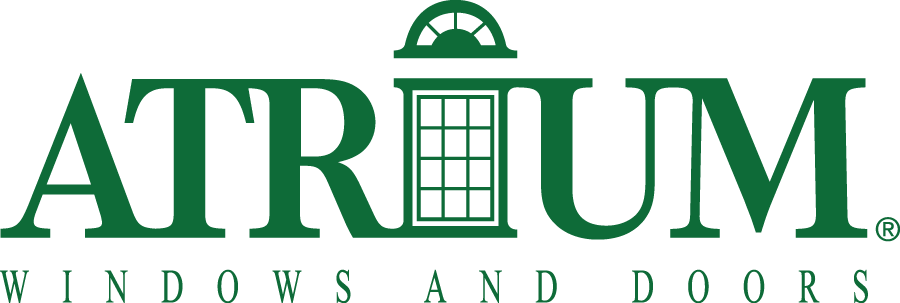 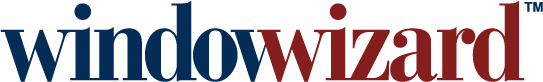 MADE IN USA
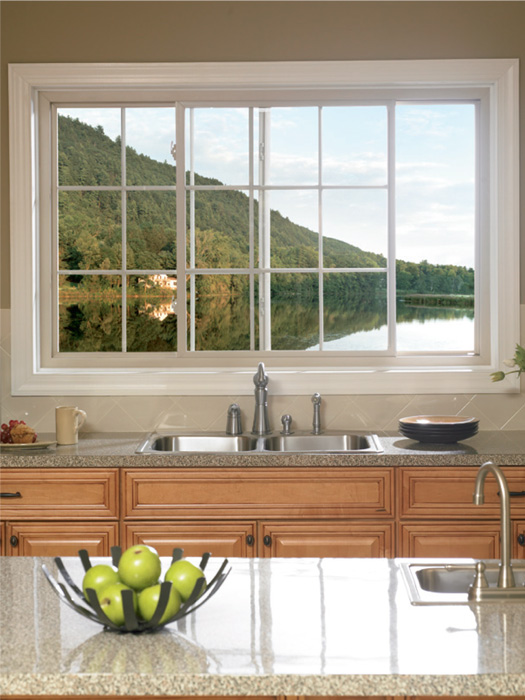 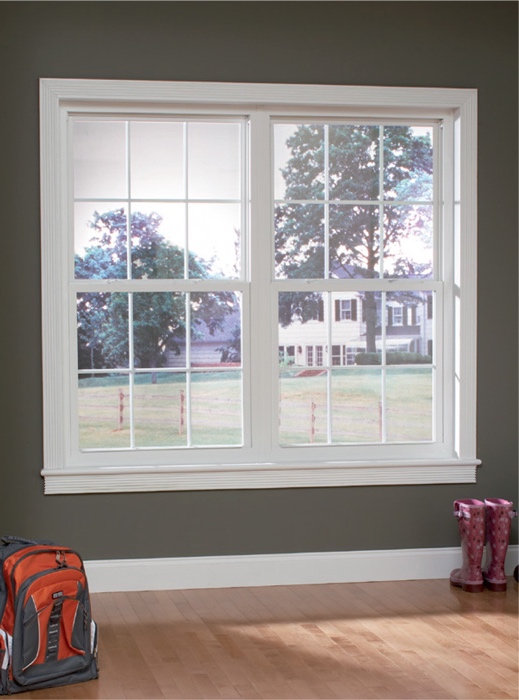 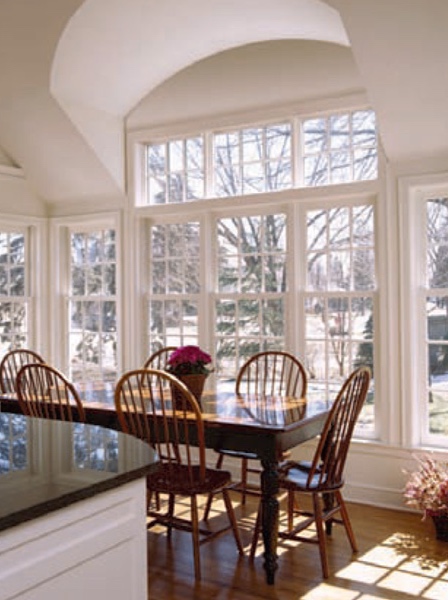 You will know exactly where your order isin our system at all times:
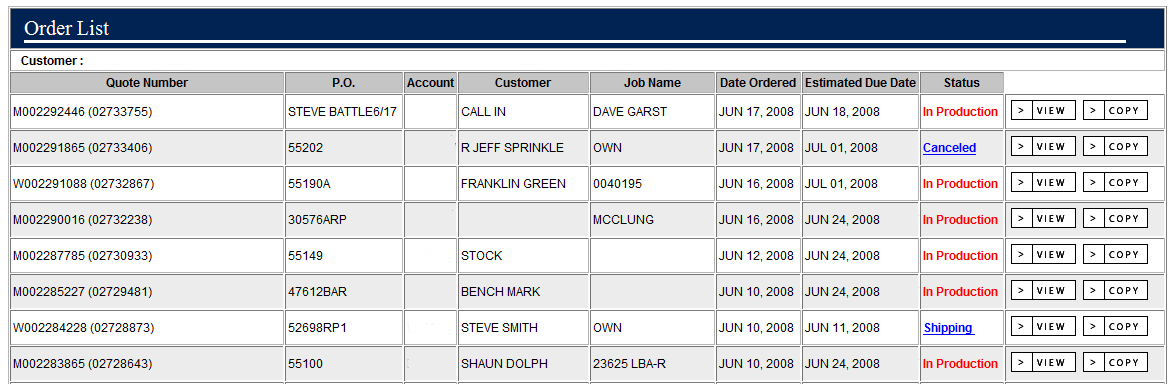 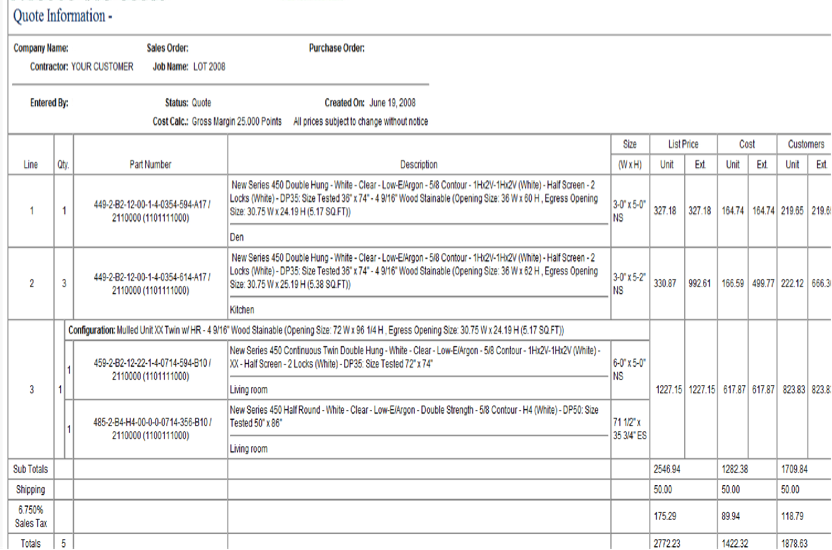 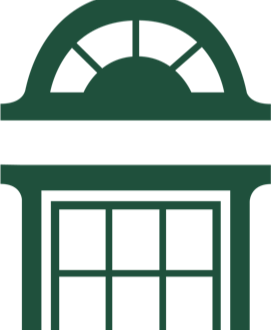 real time order status
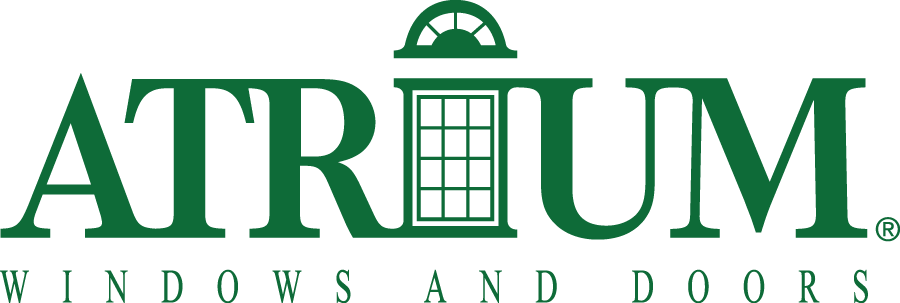 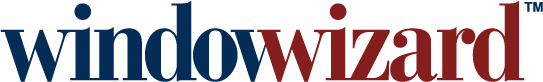 MADE IN USA
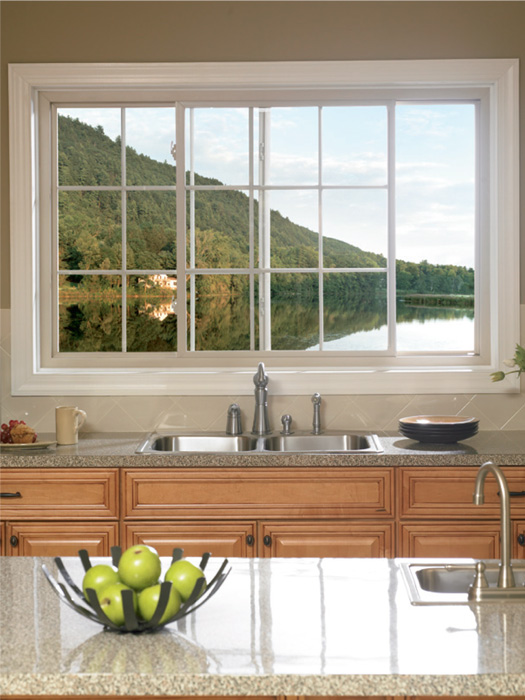 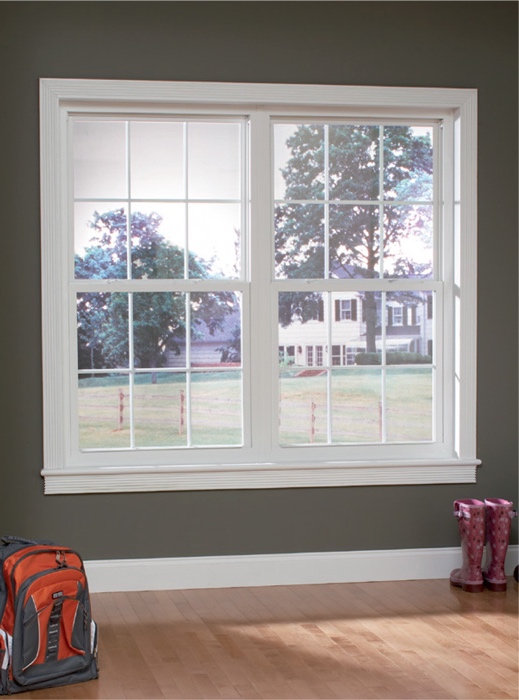 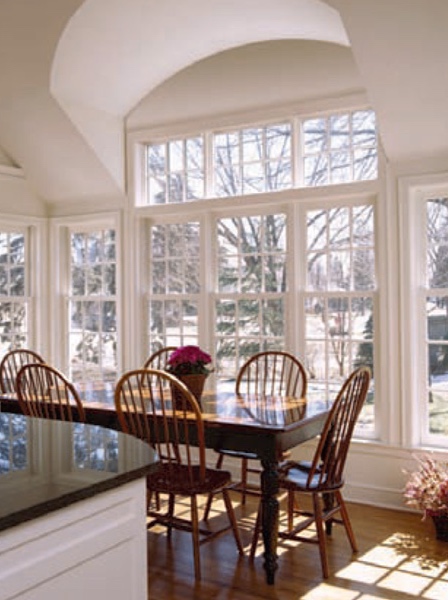 Reduce timein finding original orders by sorting various categories
See orders placed on the Wizardsince 1999
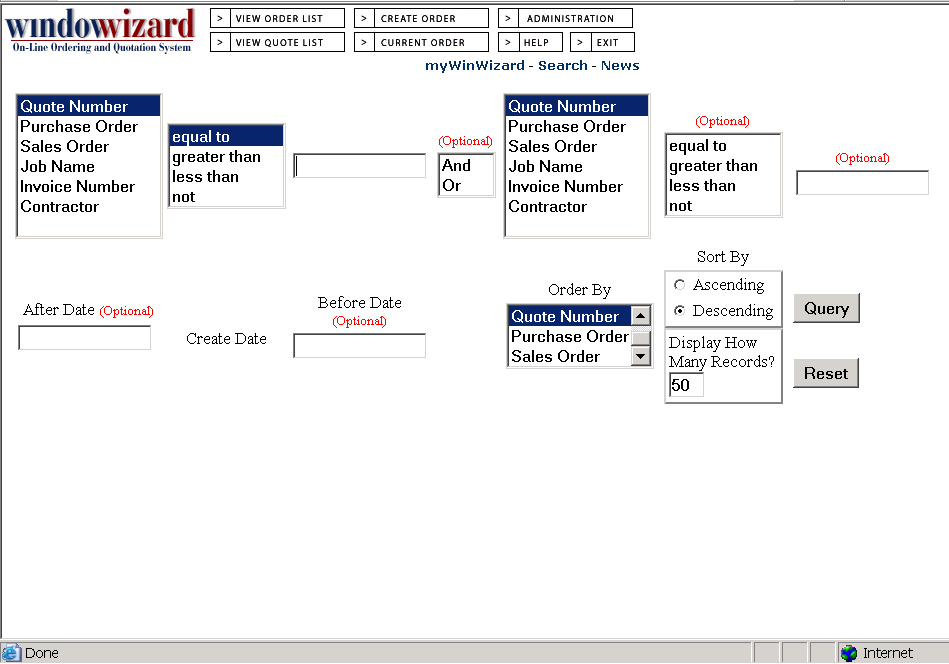 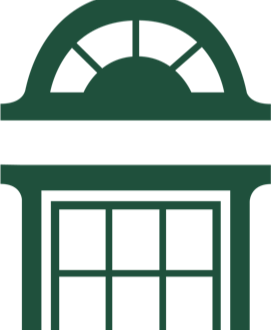 search engine
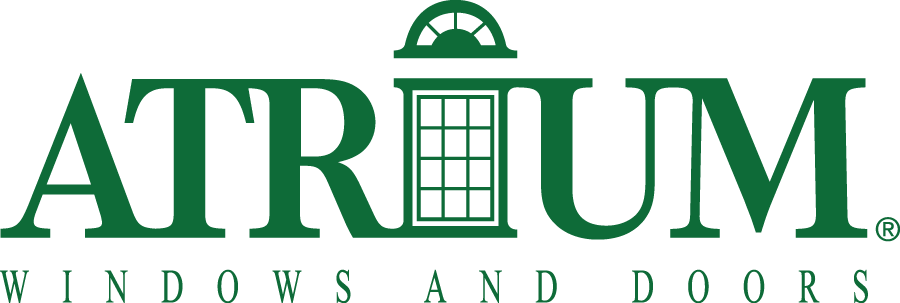 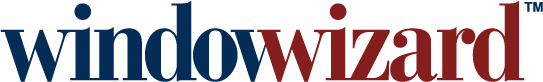 MADE IN USA
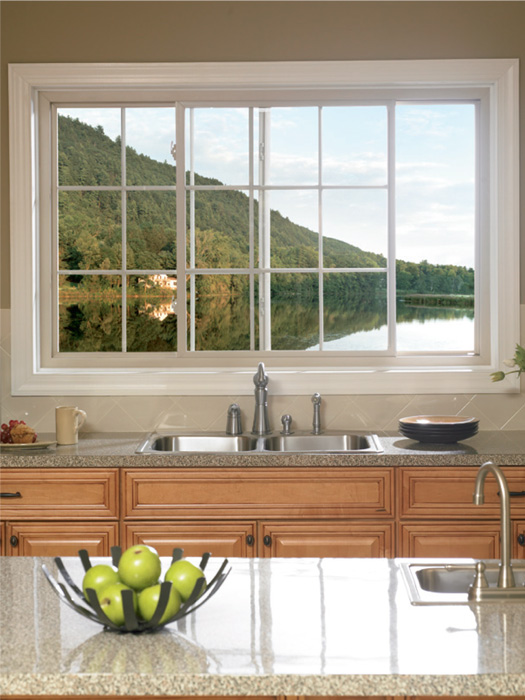 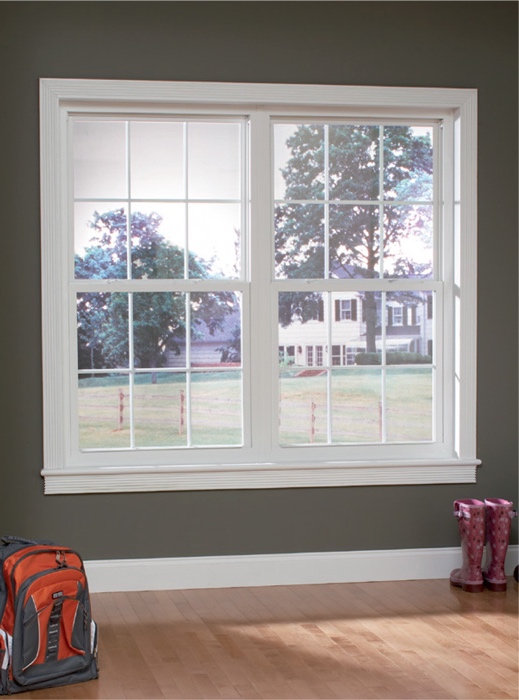 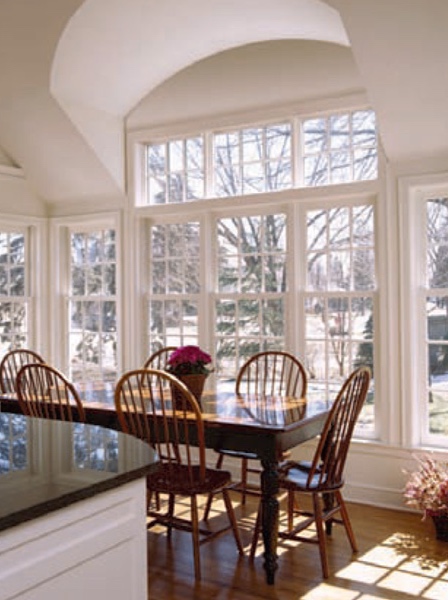 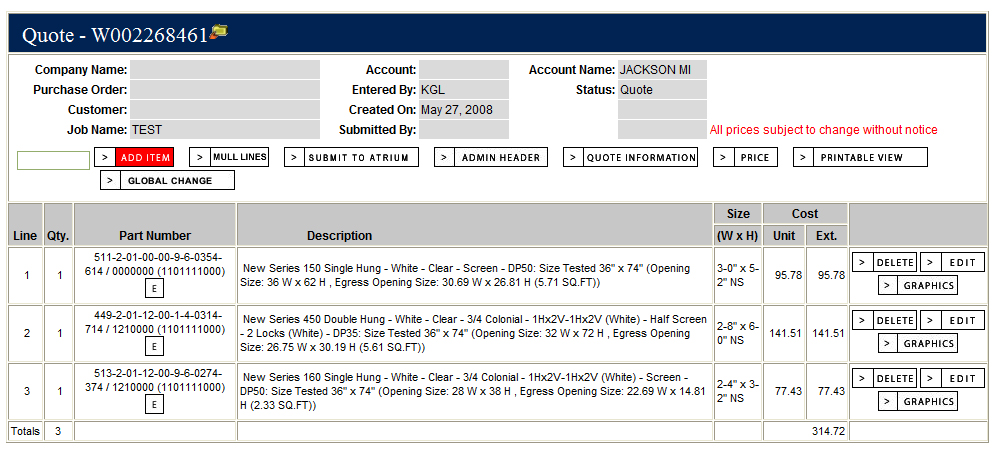 Quote multiple options without duplicating entries via Global Change functionality
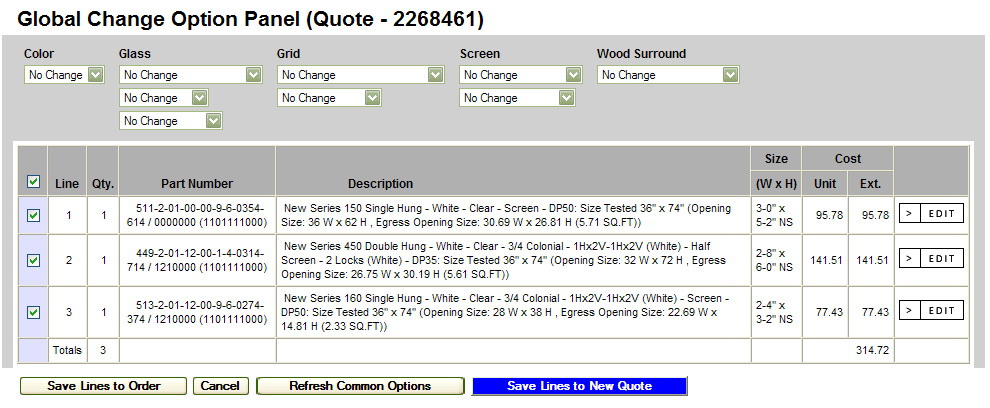 Save selectionand receivenew quote
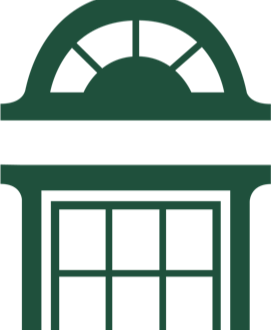 global change
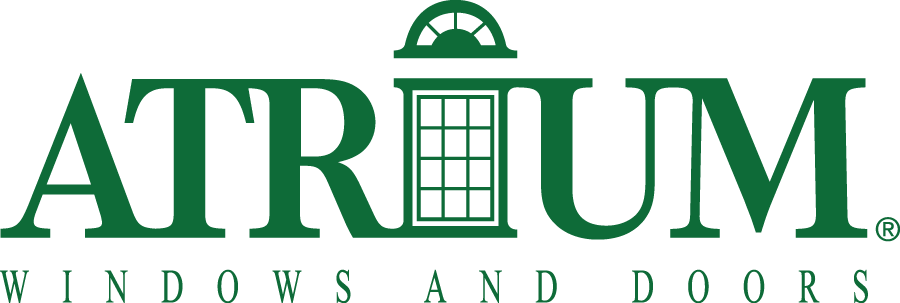 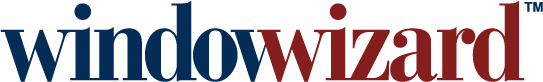 MADE IN USA
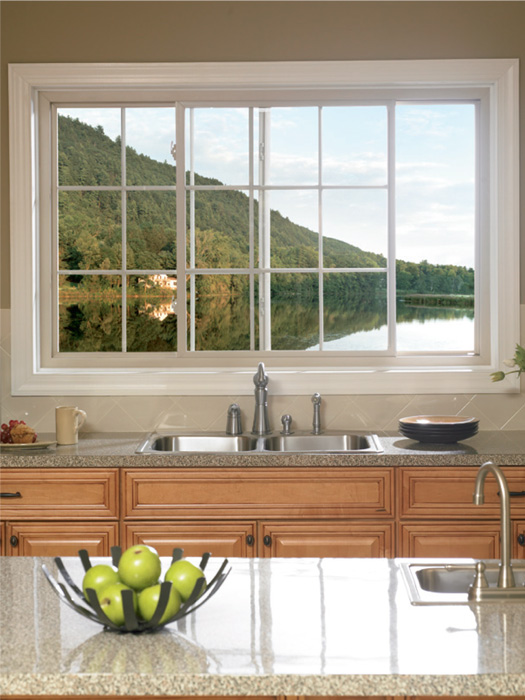 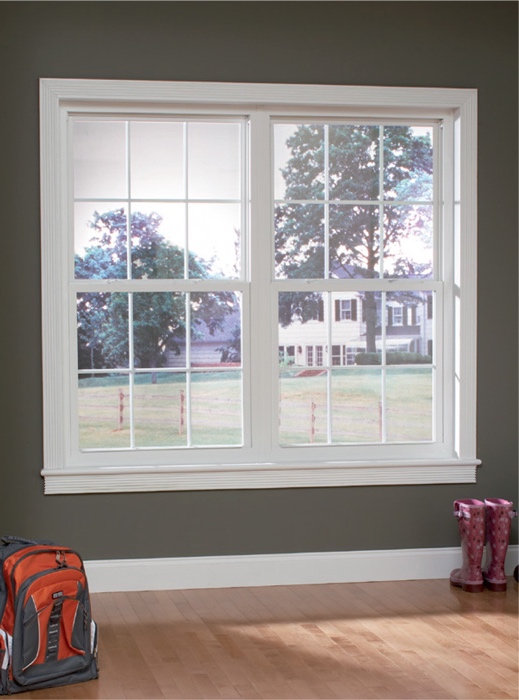 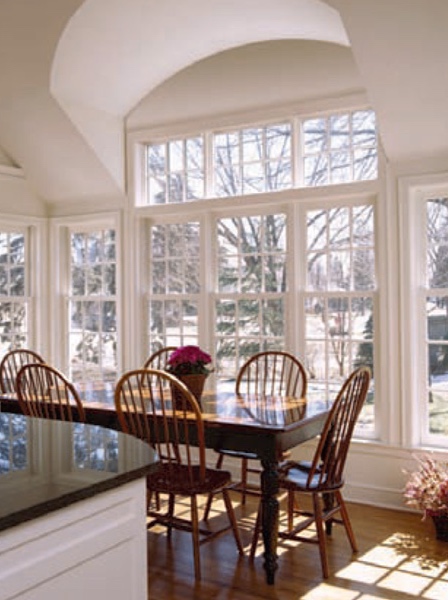 Real time tracking of service request status
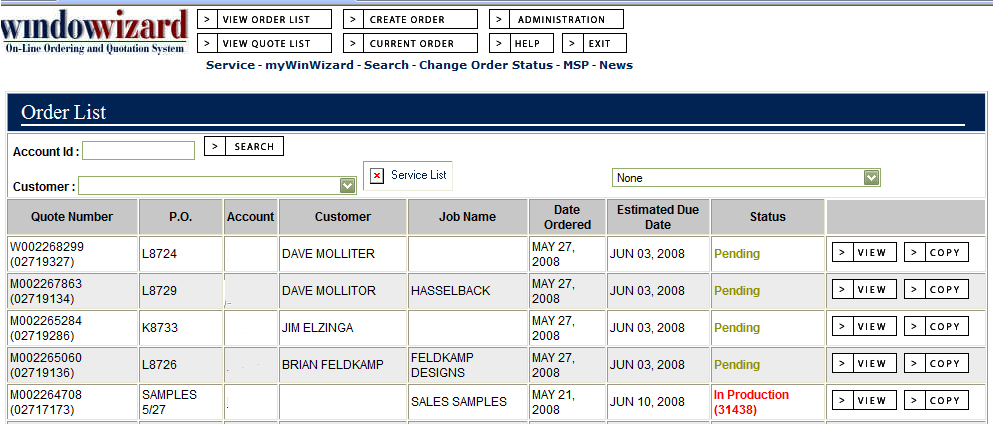 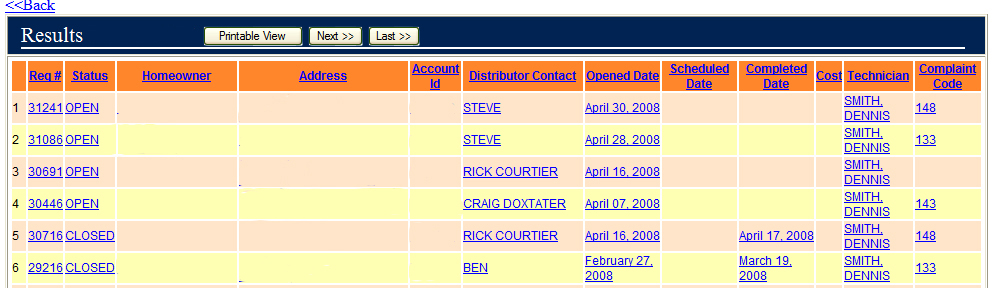 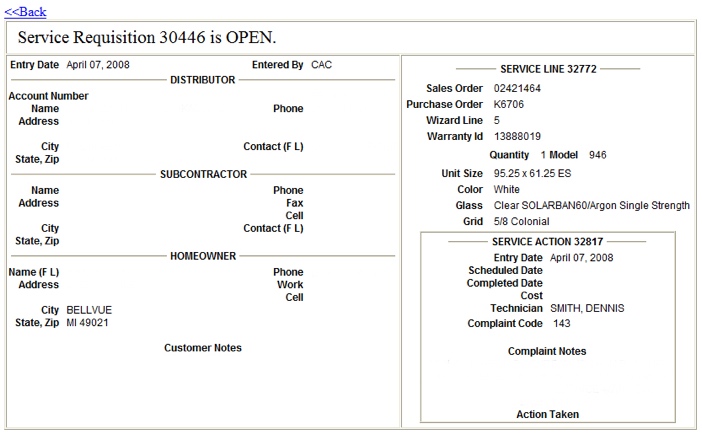 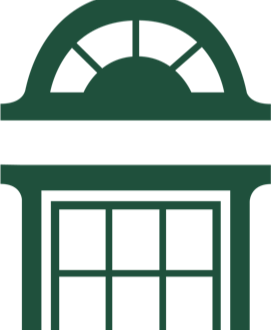 displaying service
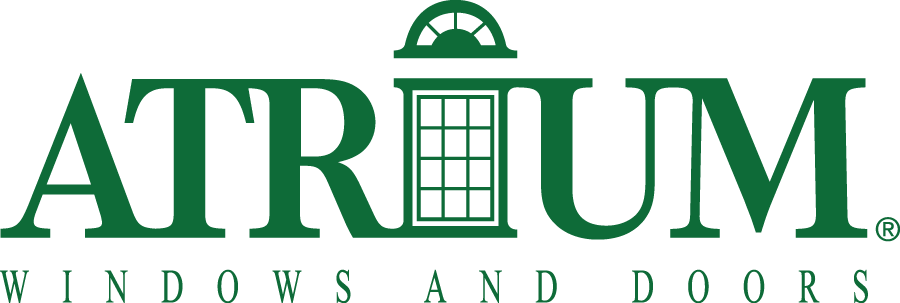 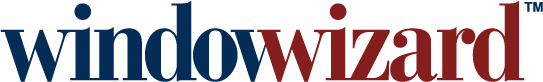 MADE IN USA
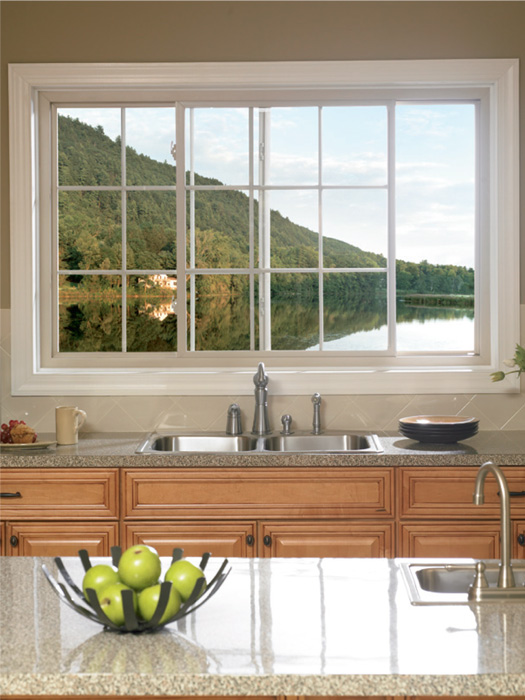 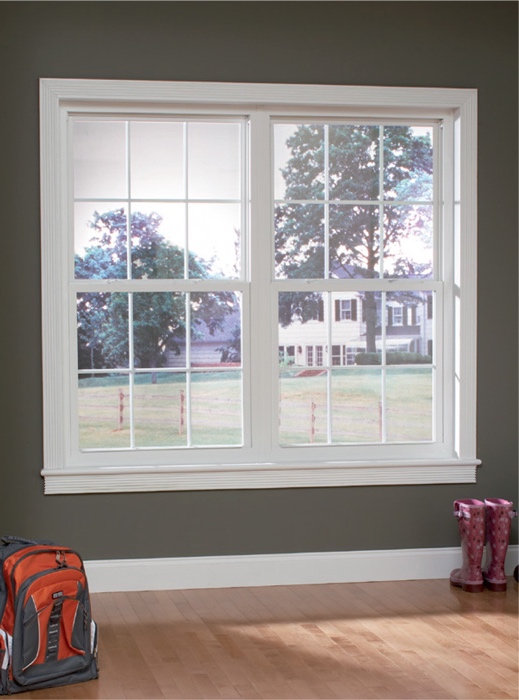 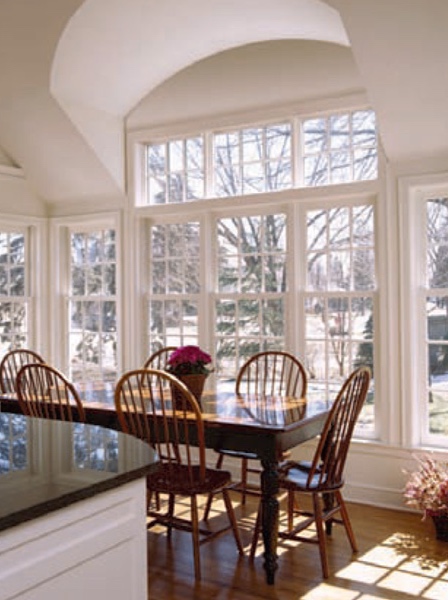 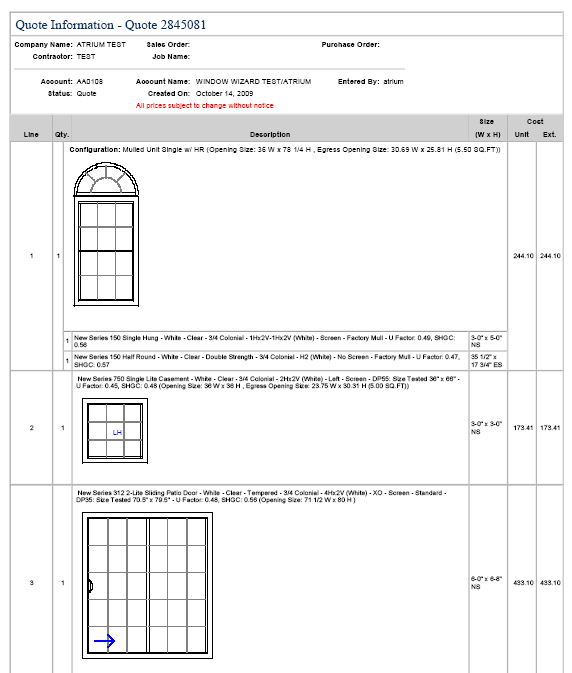 The Wizard offers printable graphicsshowing mulled units and special shapes
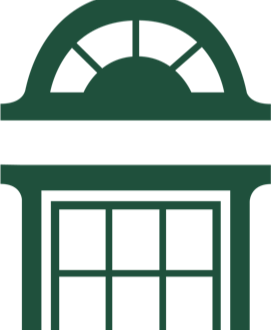 multiple units with shapes
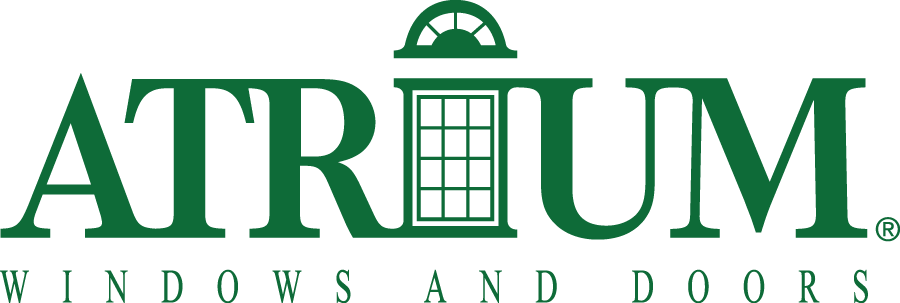 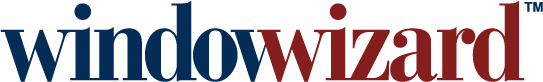 MADE IN USA
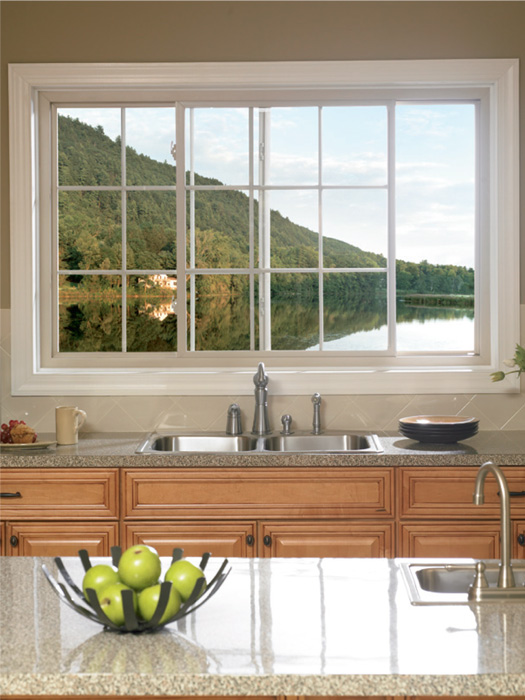 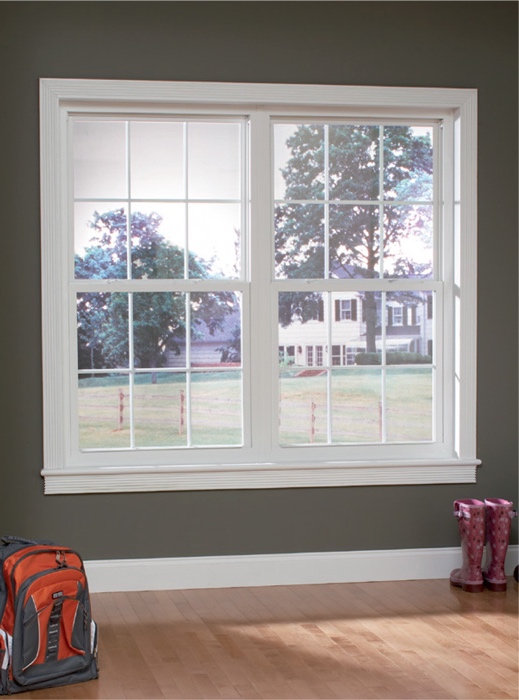 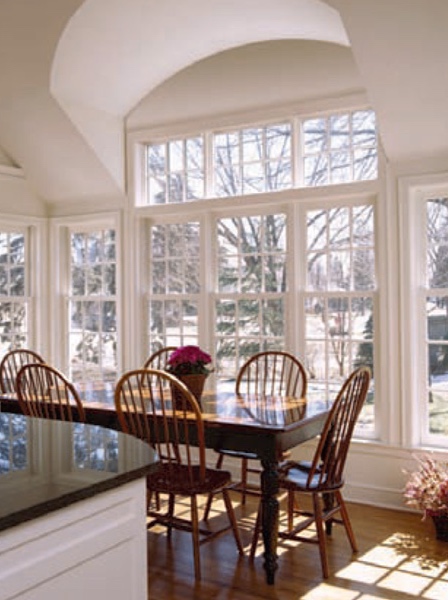 WindowWizard
For a more extensive review ofWindowWizard capabilities,visit your media site.
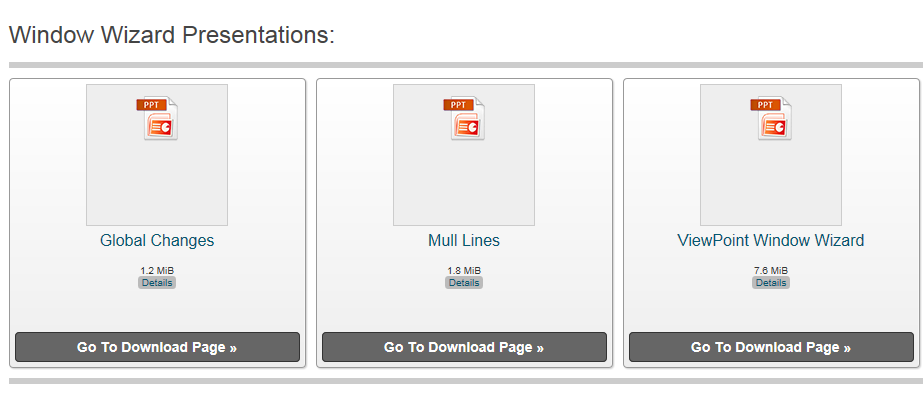 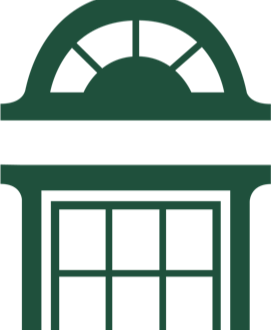